Детский проект - как способ поддержки инициативы детей в различных видах деятельности через технологию « план-дело-анализ»
Гора Инна Владимировна 
Муниципальное бюджетное дошкольное образовательное учреждение «Детский  сад комбинированного вида  №174»
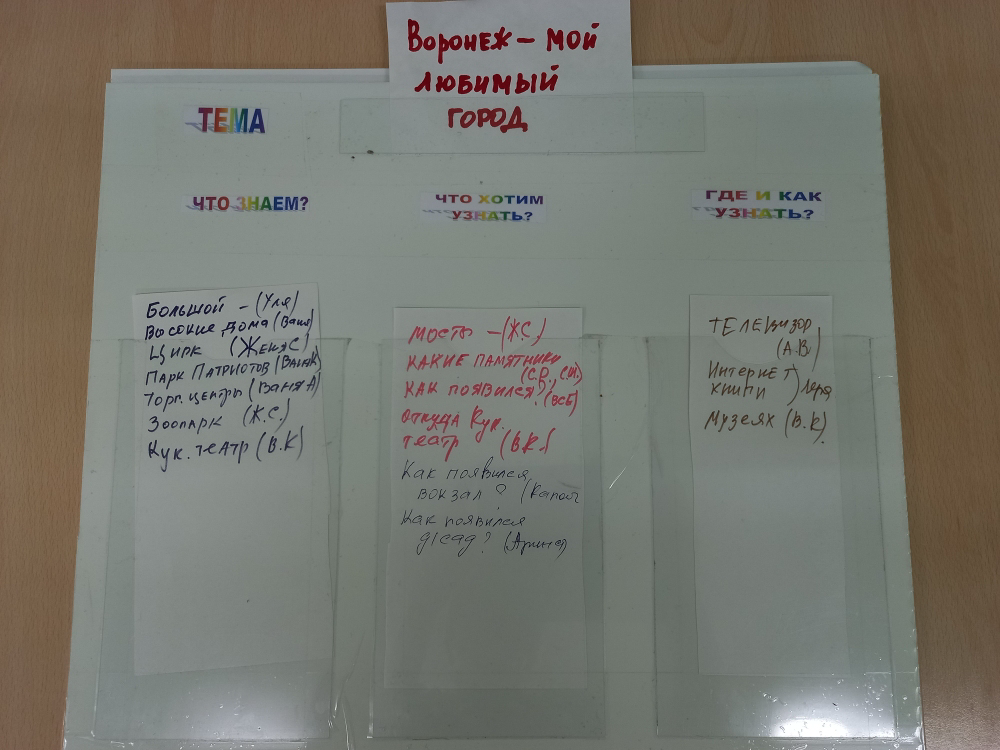 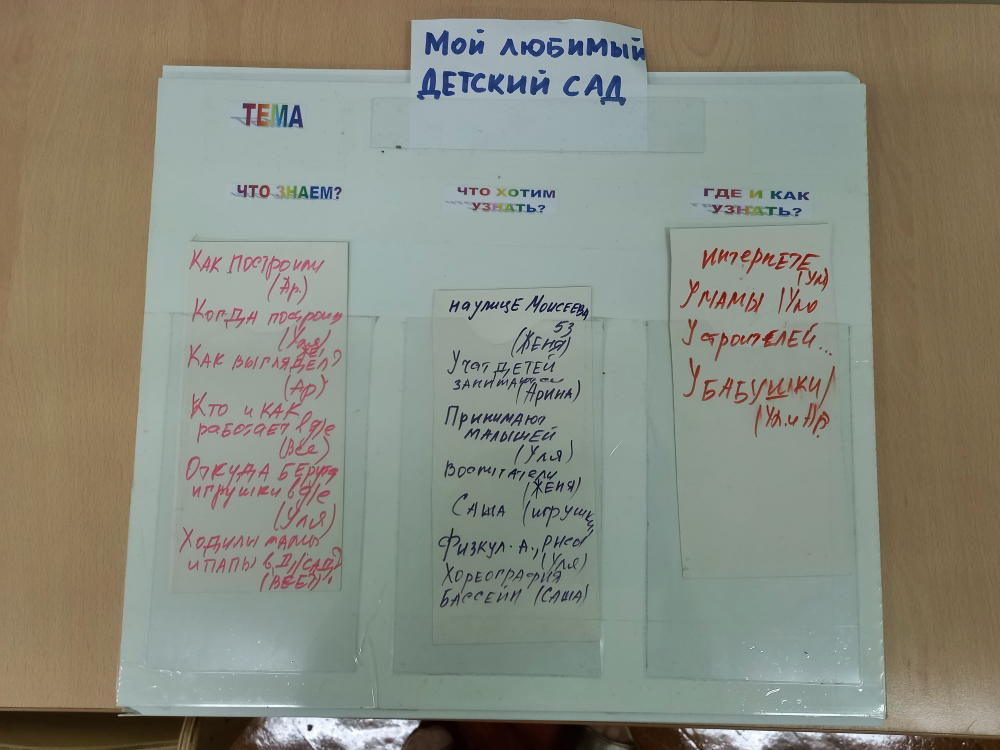 Детский проект
По инициативе детей или ребенка
По инициативе педагога
Детский совет
Модель трех вопросов
План-дело-анализ
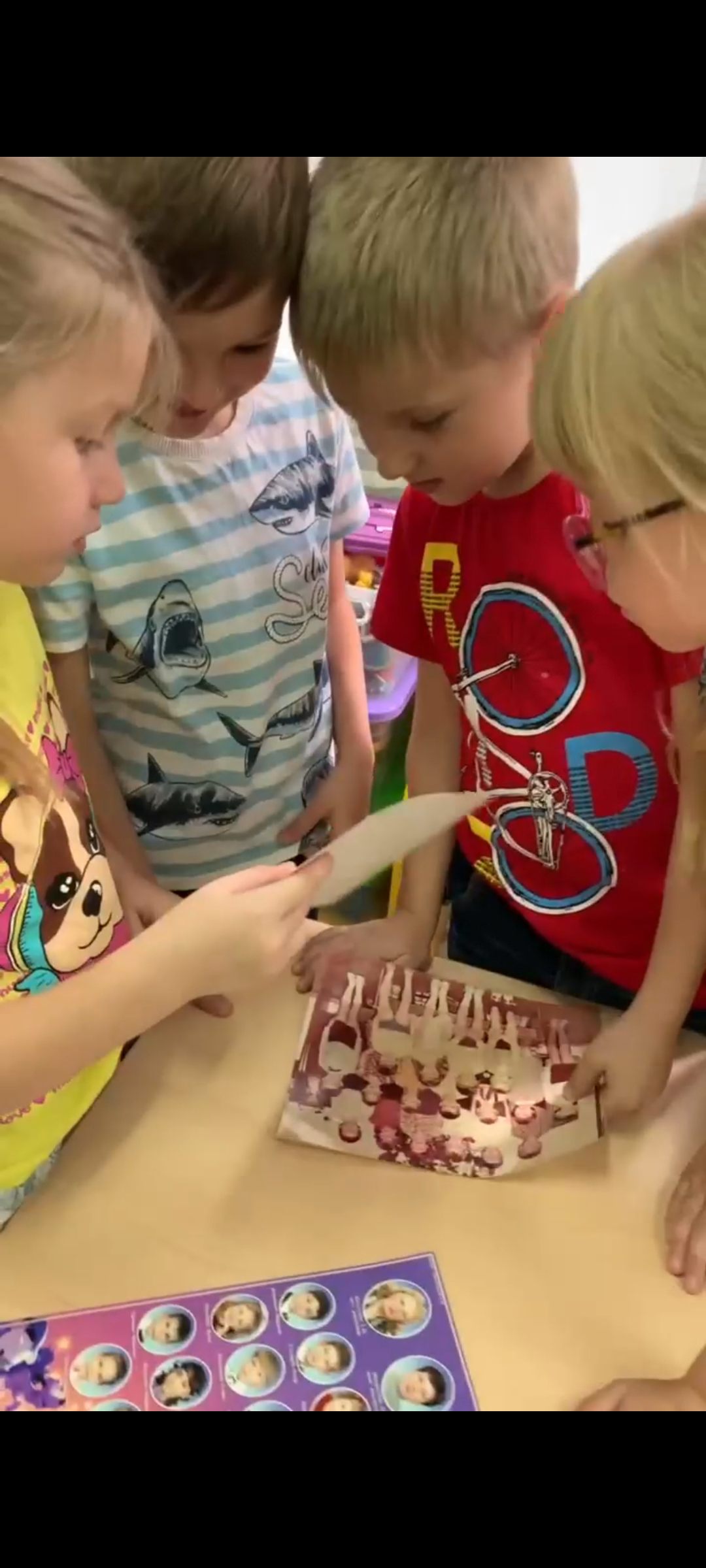 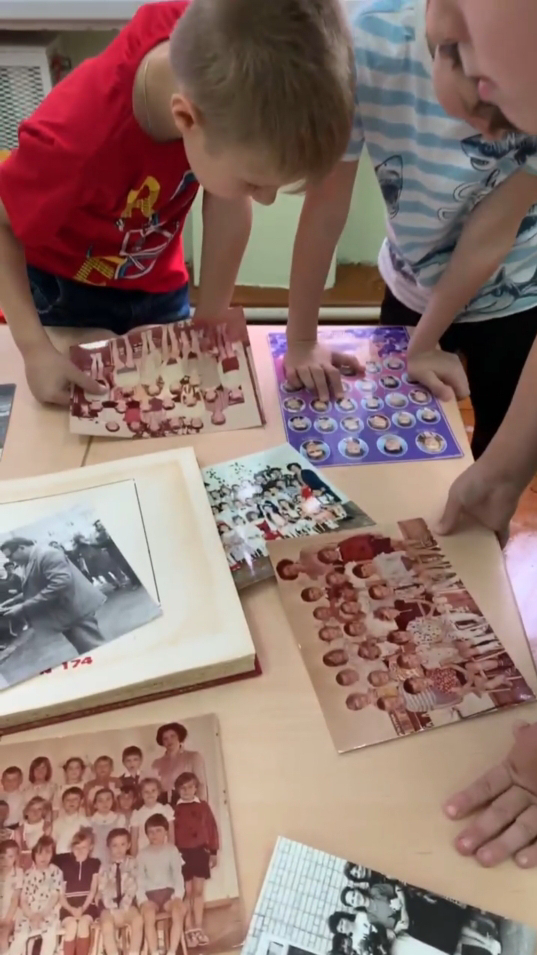 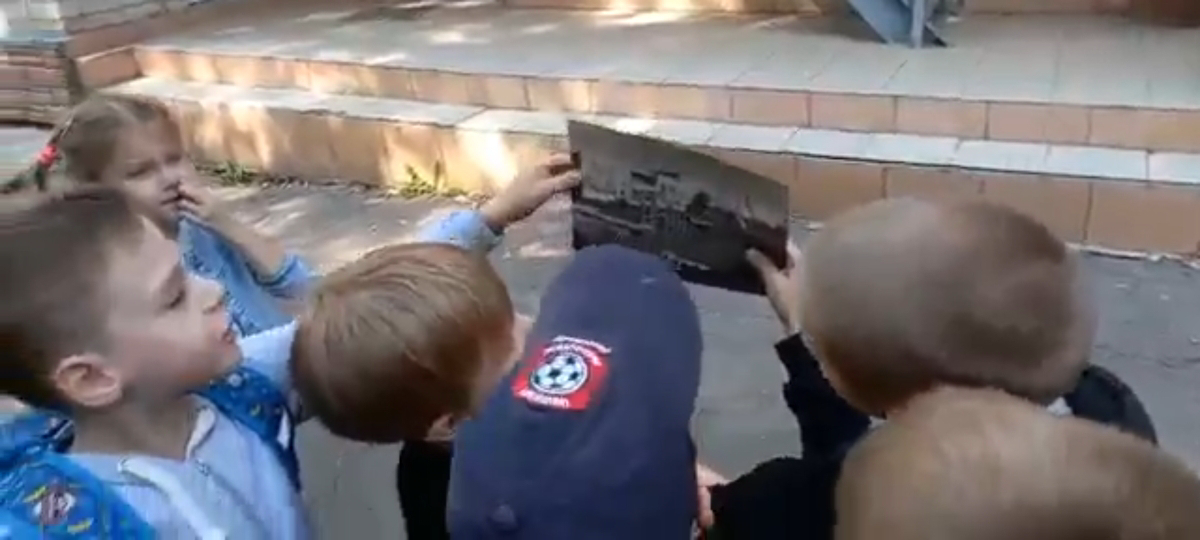 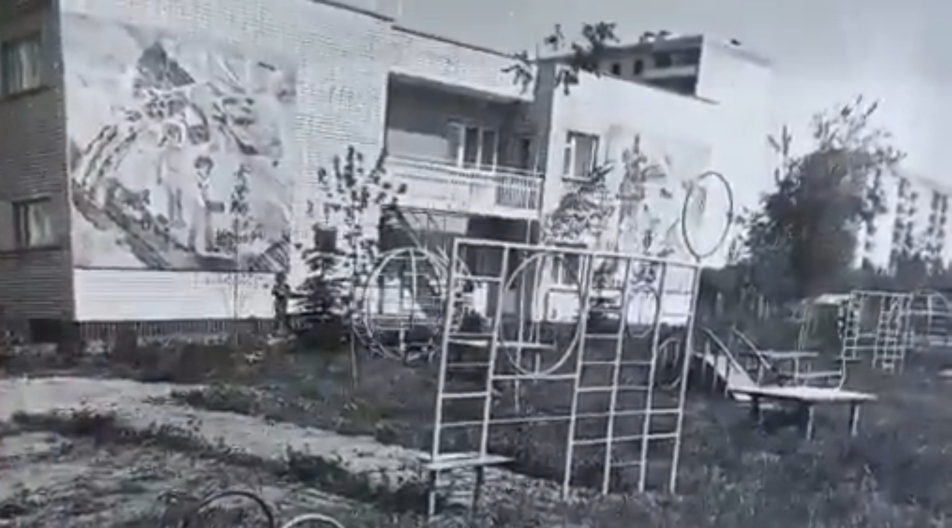 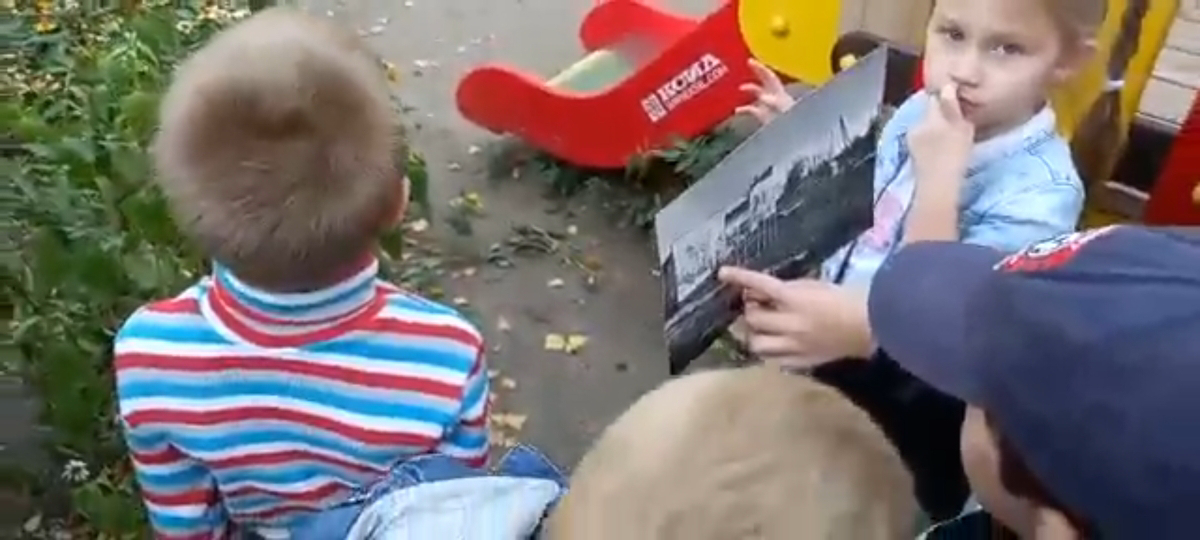 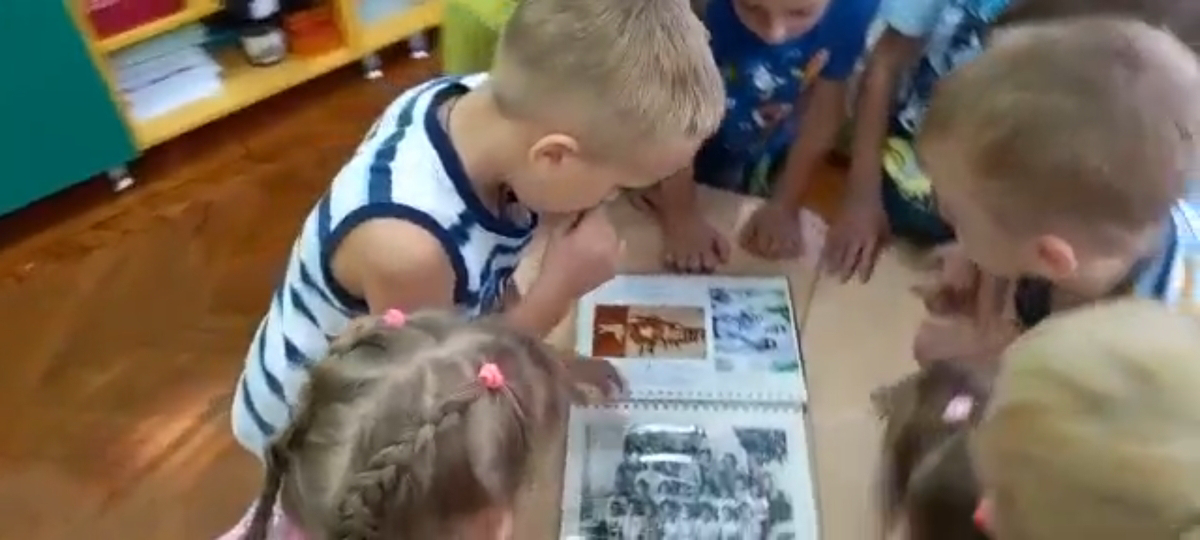 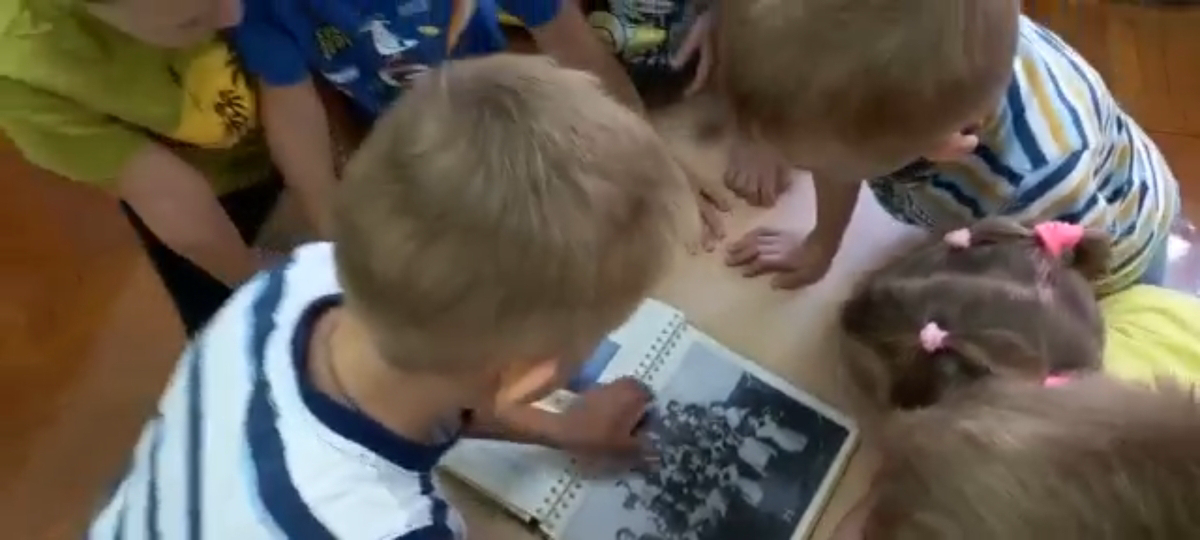 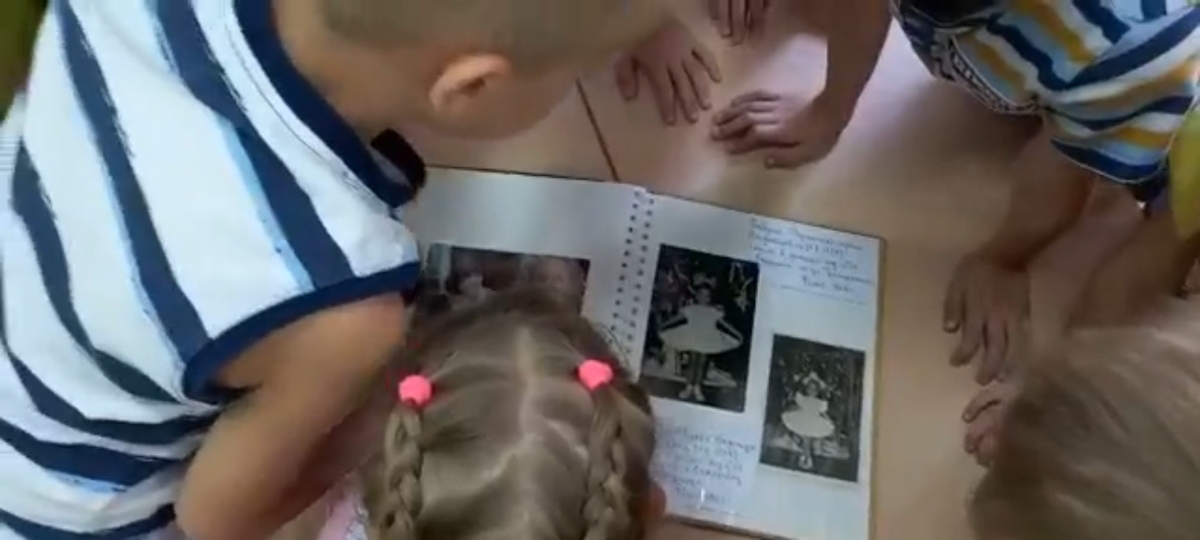 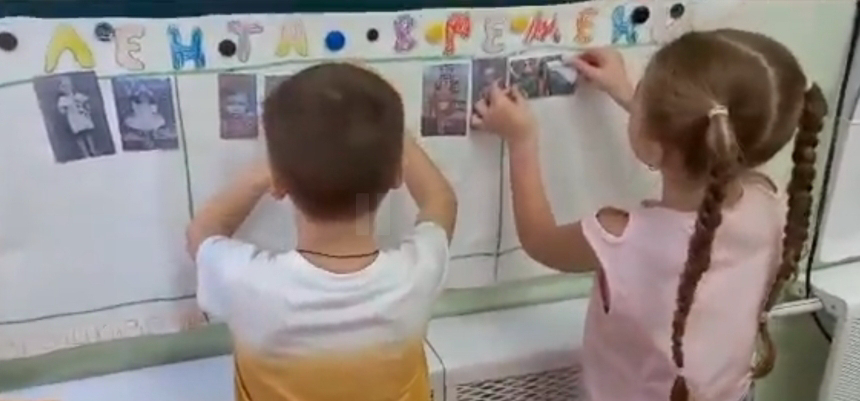 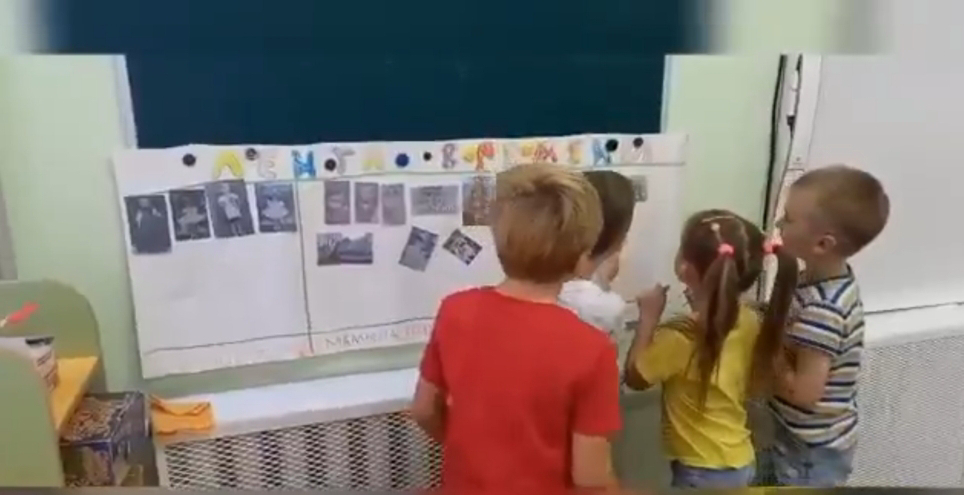 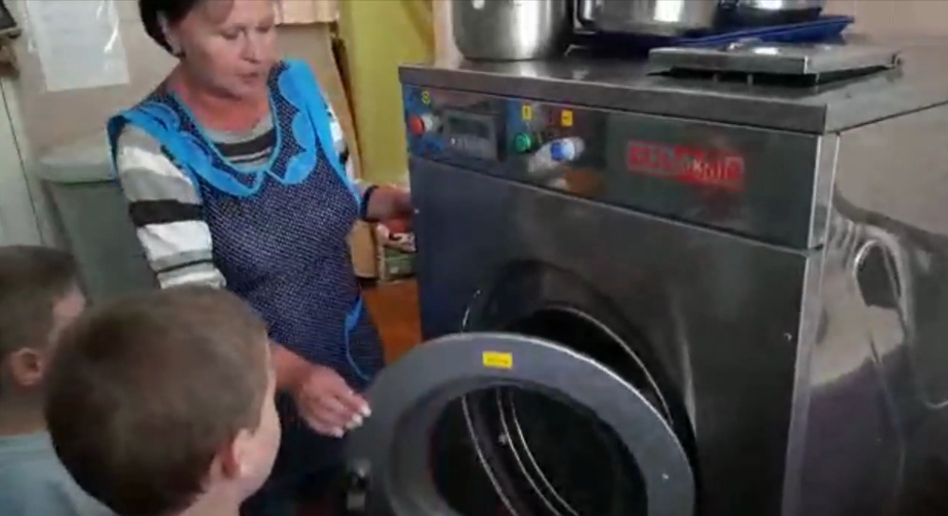 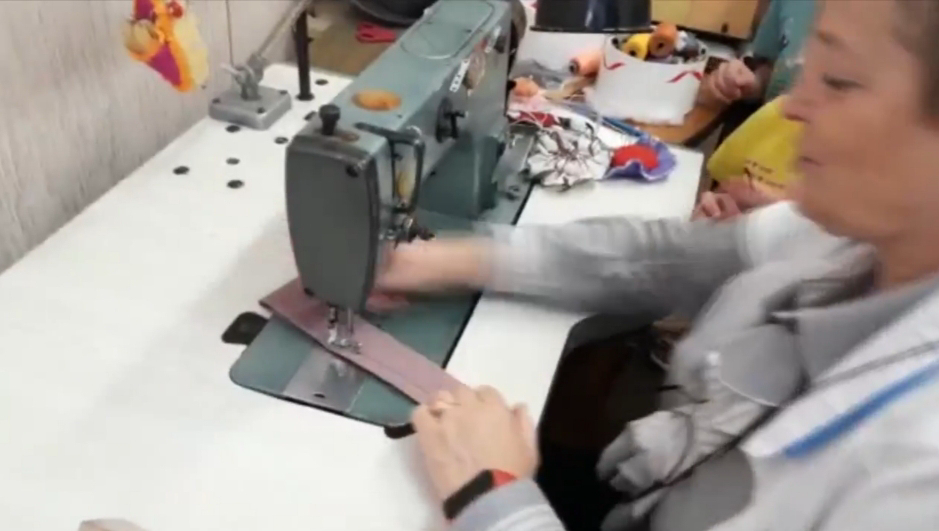 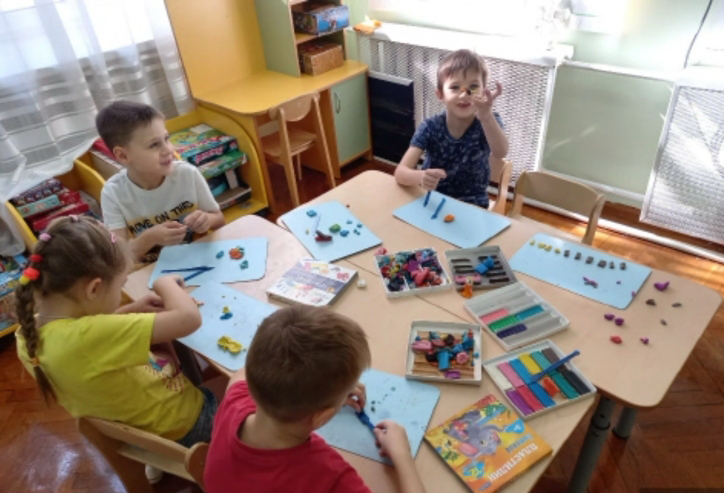 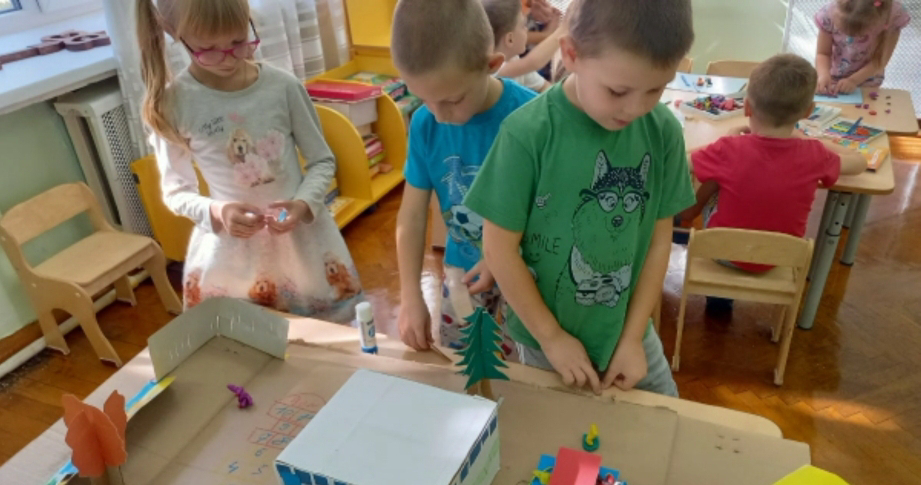 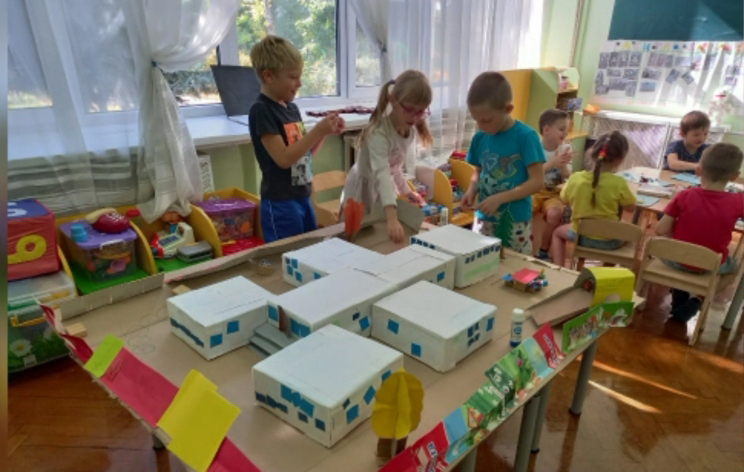 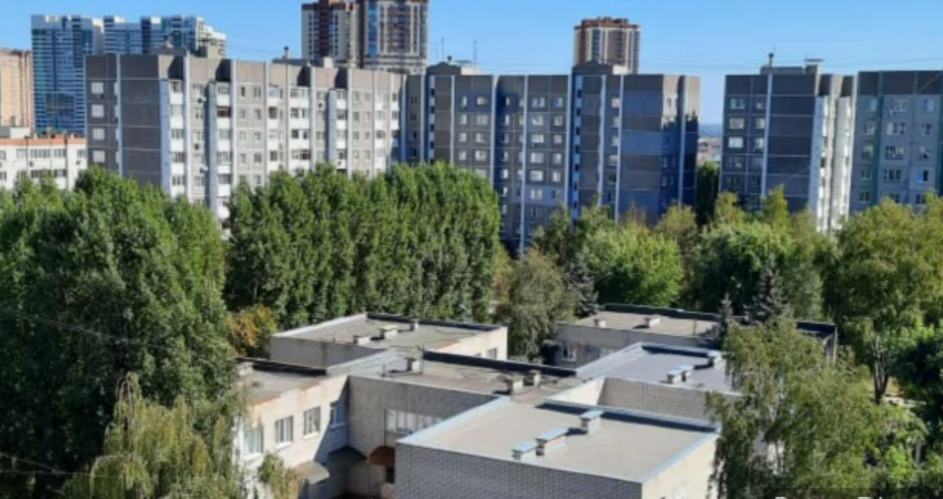 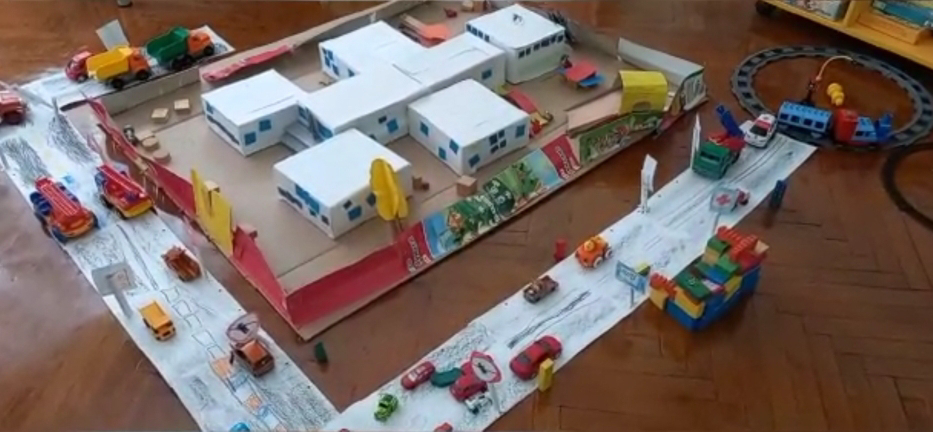